خصوصية العمل المصرفي  Privacy  of Banking Business
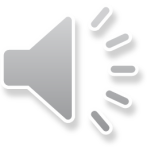 الاستاذ الدكتور عبدالسلام لفتة سعيد
في بداية العام   الدراسي         TheBiginning of    The Corse
خطة العام الدراسي وخصوصيتها
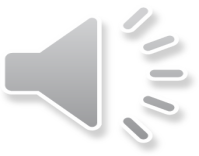 هذه المحاضرات تضم المفردات المنهجية لمادة ادارة المصارف التي يتم تدريسها في المرحلة الرابعة في قسم ادارة الاعمال في كلية الادارة والاقتصاد بجامعة البصرة لللعام الدراسي 2018-2019 .
تهدف
تعريف الطلبة باساسيات العمل المصرفي وما يتميز به عن الاعمال الاخرى ، على اننا اجتهدنا ان يكون ملما بمعظم تلك الاساسيات ، ونافعا من الناحيتين النظرية والعملية ، وسلسا مبسطا ومفهوما
تحاول
تجربة جديدة في اساليب تدريس هذه المادة التي نحاول منذ مدة تحويلها قدر الامكان الى مفاهيم كمية وتمارين تطبيقية اكثر منها شرح سردي نظري
تحذر
لاتدرس للطلبة قبل المرحلة الرابعة في قسم ادارة الاعمال لأنها تستذكر كل ما تعلموه في المراحل السابقة من معلومات عن الوظائف الادارية المختلفة ووظائف المنشأة كذلك ووظيفة الادارة المالية على وجه الخصوص
تعتمد
المحاضرات على مناقشتها من قبل الطلبة خلال العام الدراسي لنقف على مايتوجب تصحيحه وما علينا اضافته وما يمكن اختصاره ، ونوضح مايتوجب علينا توضيحه للوصول الى صورة افضل للمحاضرات في عامها القادم
تؤسس
لمشاركة طلبتنا الاعزاء وعدم الاستغناء عن ارائهم في عملية التصحيح او الاضافة ، فوق معرفتنا الاكاديمية المتراكمة لسنوات خلت و خبرتنا العملية في الدراسات الاستشارية المصرفية لذا نرجو من الطلبة الاعزاء ان يناقشوا الموضوع ويطرحوا وجهات نظرهم التي قد تختلف او تتفق عما هو موجود في هذه المحاضرات وخاصة فيما يتعلق بسهولة الفهم
تتضمن
مفاهيم نظرية وتطبيقات عملية اضافة الى الاسئلة والتمارين التي تعتمد على قيام الطالب باعدادها معتمدة على افتراضات يضعها هو، ثم يتولى حلها ومن ثم تحليل نتائجها واتخاذ القرار المناسب لها.
تركز
وتعتمد على فهم الطالب للموضوع بصورة كلية شاملة وعدم التركيز على التفاصيل وتفاصيل التفاصيل تاركين ذلك الى الحياة العملية التي سيدخلها الطالب بعد تخرجه ومحاولة معالجة ما يواجهه من مشكلات تطبيقية بنفسه
الابتعاد عن
شعار( نحفظ لننجح ) ، بل يجب ان يكون شعارنا ( نتعلم لننجح ) ، فتلميذ الابتدائية يقرأ ليحفظ وطالب الاعدادية يقرا ليفهم وطالب الجامعة يقرا ليناقش ويقتنع ويطبق.
المفردات
الباب الاول اساسيات العمل المصرفي
الفصل الاول-- خصوصية العمل المصرفي.
الفصل الثاني-- خصوصية البنك المركزي.
الفصل الثالث-- المصارف وعملية خلق الودائع
الفصل الرابع-- اساليب تخصيص اموال المصرف
الباب الثانيخصوصية  الصيرفة التجارية
الفصل الخامس- رأسمال المصرف التجاري.
الفصل السادس-كشف الدخل وميزانية المصرف التجاري
الفصل السابع - ادارة سيولة المصرف.
الفصل الثامن - ادارة ربحية المصرف.
لفصل التاسع - ادارة مخاطر المصرف
الباب الثالثادارة اهداف المصرف
الباب الرابعادارة محفظة الودائع المصرفية
الفصل العاشر-  طبيعة ودائع المصرف
الفصل الحادي عشر - احتساب  الفائدة على الودائع
0الفصل الثاني عشر--- تحليل الودائع المصرفية
الباب الخامسادارة محفظة الائتمان المصرفي
الفصل الثالث عشر - طبيعة الائتمان المصرفي
الفصل الرابع عشر - طرق سداد القروض المصرفية
الفصل اخامس عشر- السياسة الائتمانية
الفصل السادس عشر- المخاطرة الائتمانية
  الفصل السابع عشر - الديون المتعثرة
الباب السادسادارة محفظة الاستثمار المصرفي
الفصل الثامن عشر : مفهوم واهمية الاستثمار المصرفي
الفصل التاسع عشر : عائد ومخاطرة الاستثمار المصرفي
الفصل العشرون : ادارة الاستثمارات  المصرفية
الباب السابع انواع الصيرفة
الفصل الواحد والعشرون – الصيرفة الاستثمارية
الفصل الثاني والعشرون - الصيرفة المتخصصة
الفصل الثالث والعشرون - الصيرفة الاسلامية
الفصل الرابع والعشرون - الصيرفة الألكترونية
الفصل الخامس والعشرون - الصيرفة الشاملة